Neurology
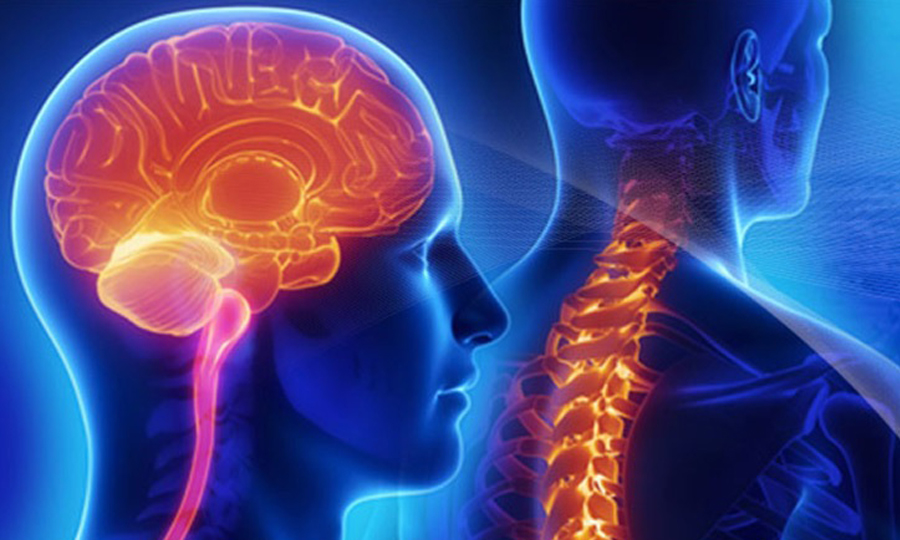 Class of 2026
2025-2026 match cycle
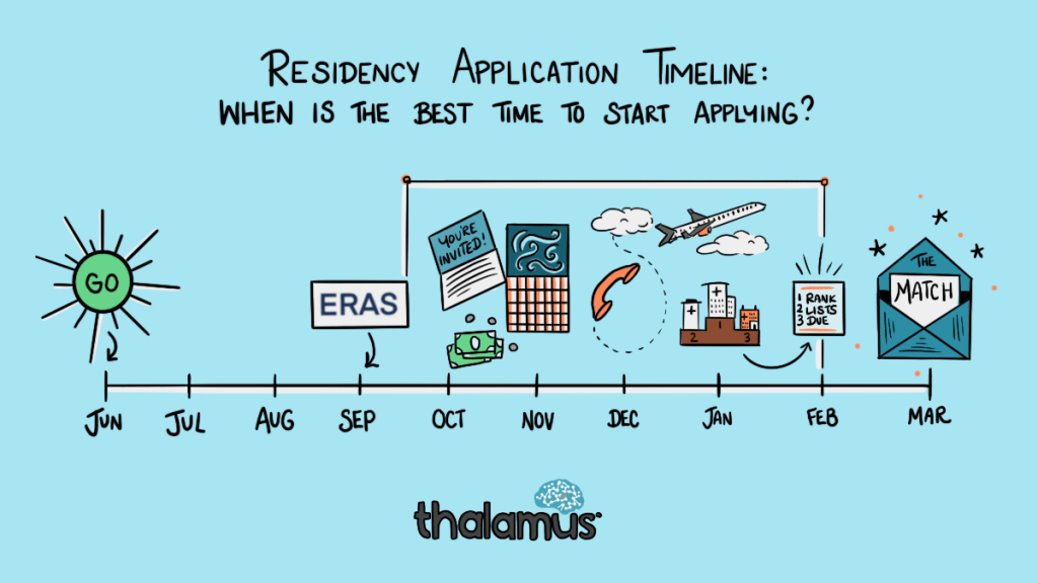 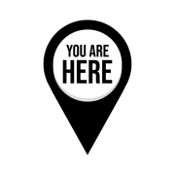 Original Slide Design by Dr. Kerri Thom
Upcoming workshops!
[Speaker Notes: June 3rd Workshop: https://umaryland.zoom.us/j/99600677409?pwd=v7zb0wpiiZYi6pOXr2vvMhk67FJijx.1&from=addon]
Must be completed ONE week prior to graduation 
Pass all third-year clerkships, including shelf examinations 
Pass ONE 2-week elective (added to the Pediatric Clerkship)
Pass TWO sub-internships 
Pass FIVE electives 
No more than TWO Pre-clerkship elective equivalents may be counted toward the total elective count 
Two electives must be on campus (i.e. in our electives catalogue) 
Pre-clerkship electives are considered “on campus” 
Pass ONE PoM4: Transition to Residency (4 weeks)
Complete an FRCT Scholarly Project
Pass OSCE 
Take USMLE Step 2: Clinical Knowledge examination
Complete Exit Interview with Financial Aid 
Additional Requirements (next slide)
 *NOTE – if you are off cycle, please discuss your graduation requirements with an OSA Faculty member
Graduation Requirements Class of 2026Graduation Requirements | University of Maryland School of Medicine
Graduation Requirements Class of 2026Graduation Requirements | University of Maryland School of Medicine
Additional Requirements: Note: these are NOT in addition to the above, but fulfill an above elective or sub-internship requirement.
Ambulatory Requirement^: one (4-week) of the five above required electives or one (4-week) of the two above required sub-internships must be an Ambulatory rotation (as designated via the "Ambulatory" tab in the course catalog); in addition to the expectations of the elective, students will have designated curricular material to satisfy the ambulatory requirement; this requirement cannot be fulfilled with a pre-clerkship elective.
Internal Medicine Requirement^: one (4-week) of the five above required electives or one (4-week) of the two above required sub-internships must be in Internal Medicine (as designated via the "Internal Medicine" tab in the course catalog); cannot be fulfilled with a pre-clerkship elective.
^The same rotation cannot fulfill both the Ambulatory and Internal Medicine Requirement.
★ At least one clinical rotation (as designated via the "Clinical" tab in the course catalog) must be done in the second half of the 4th year.
Important Reminders
Confirm name/pronunciation in MedScope as you with for graduation/diploma  
Update your Preferred Pronouns in MedScope for the MSPE (if not indicated will default to he/him, she/her) 
Update your contact information  
Pay it forward, sign up to be an Alumni Mentor (Career Tab, MedScope)  
Use the MedScope Interview Tracker to ensure optimal advising!  
Consider your brand and ensure social media profiles are professional/clean  
Meet with Financial Aid (Sophia Cascio)
Complete Graduation Questionnaire (online through AAMC) – available Jan – May
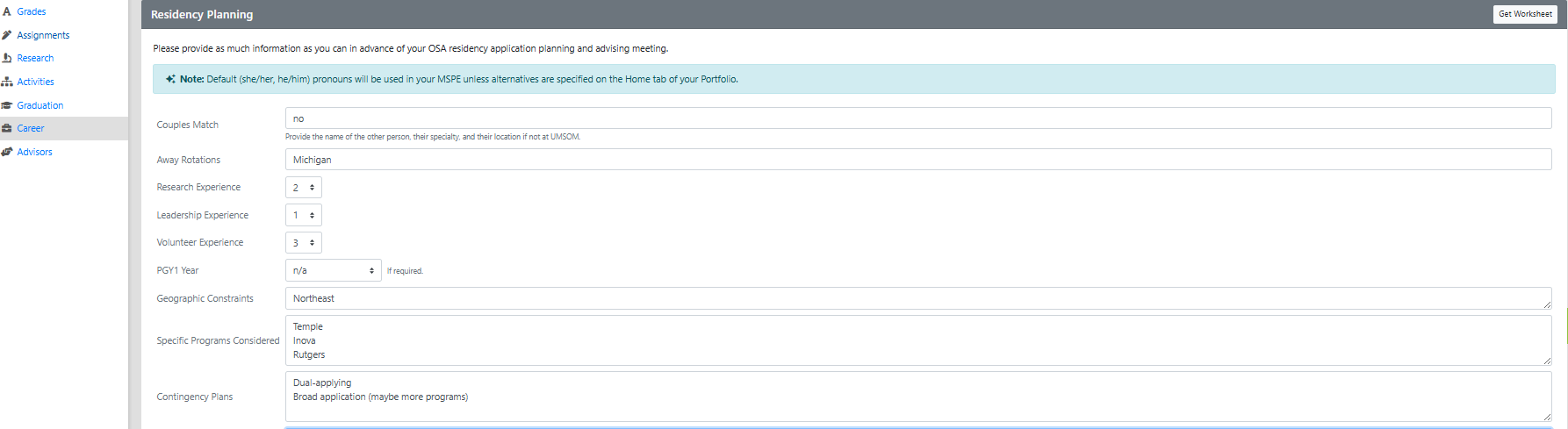 Career Tab (Please complete)
Residency Application Manual:Your New Best Friend
Residency Application Manual | University of Maryland School of Medicine
1:1 Sessions with OSA
MSPE
You may review MSPE details, including a sample MSPE, here:  The MSPE
*Be prepared to discuss any deviations from the traditional 4-year curriculum  
*Be prepared to discuss any hardships (e.g. personal medical condition, bereavement, or other extenuating circumstance that may have had a negative effect on academic performance) if you wish to consider for inclusion in the MSPE  
* This is NOT a letter for recommendation
Note:   
AOA nominations will be noted in the MSPEs Noteworthy Characteristics and in the summary paragraph 
GHHS membership will be noted in the MSPEs Professional Performance section and in the summary paragraph
ERAS/NRMP TIMELINE
*Note, these dates are subject to change. Please reference2026 ERAS® Residency Timeline | Students & Residentsfor the most updated schedules.
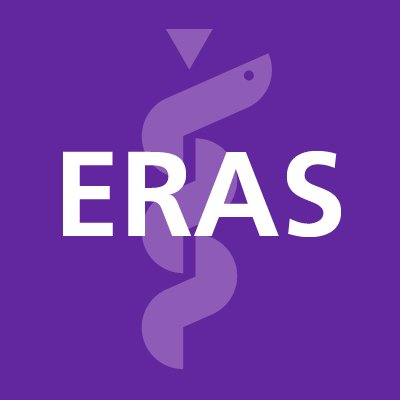 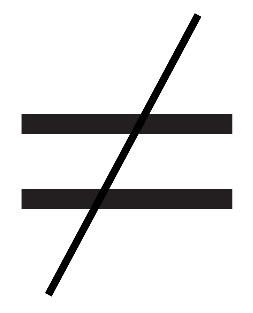 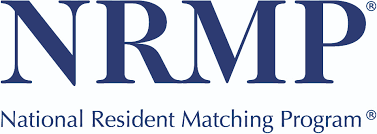 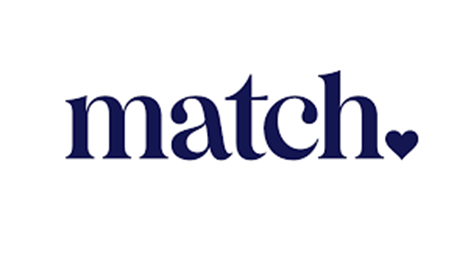 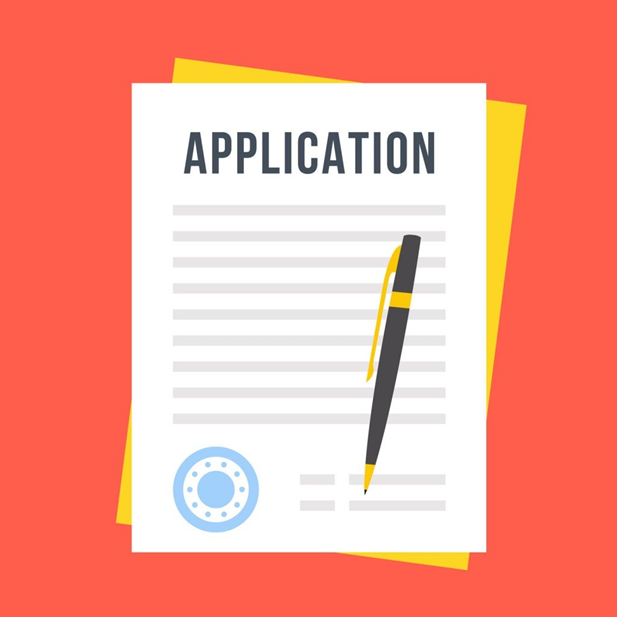 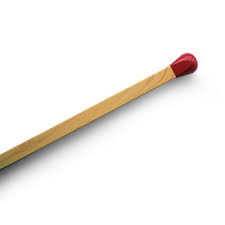 Original Slide Design by Dr. Kerri Thom
Neurology Application
[Speaker Notes: CO 2024 Average step 2 was 245 too]
A Note on External Rotations (“Aways”)
Neurology does not require Away rotations. Speak with your OSA advisor about pros/cons. 
YOU MUST ADD THIS COURSE AT SOM!!! 
Required forms are found on the Student Scheduling Page 
Forms should be completed/signed by Departments 
Submitted to Add/Drop
From NRMP Main Residency Match Data, 2024
Charting Outcomes™: Characteristics of U.S. MD Seniors Who Matched to Their Preferred Specialty: 2024 Main Residency Match® | NRMP
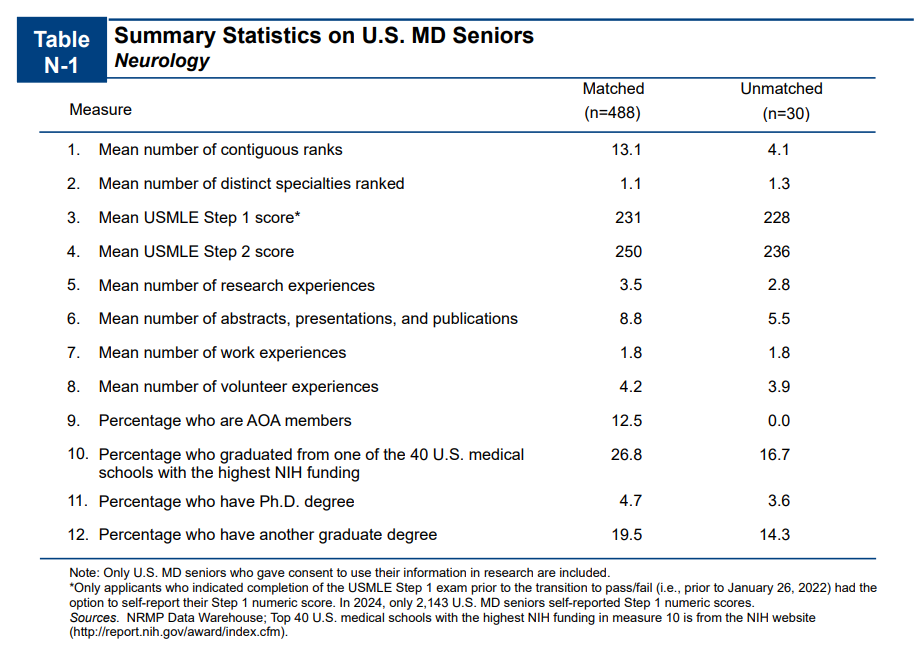 From NRMP Main Residency Match Data, 2024
Charting Outcomes™: Characteristics of U.S. MD Seniors Who Matched to Their Preferred Specialty: 2024 Main Residency Match® | NRMP
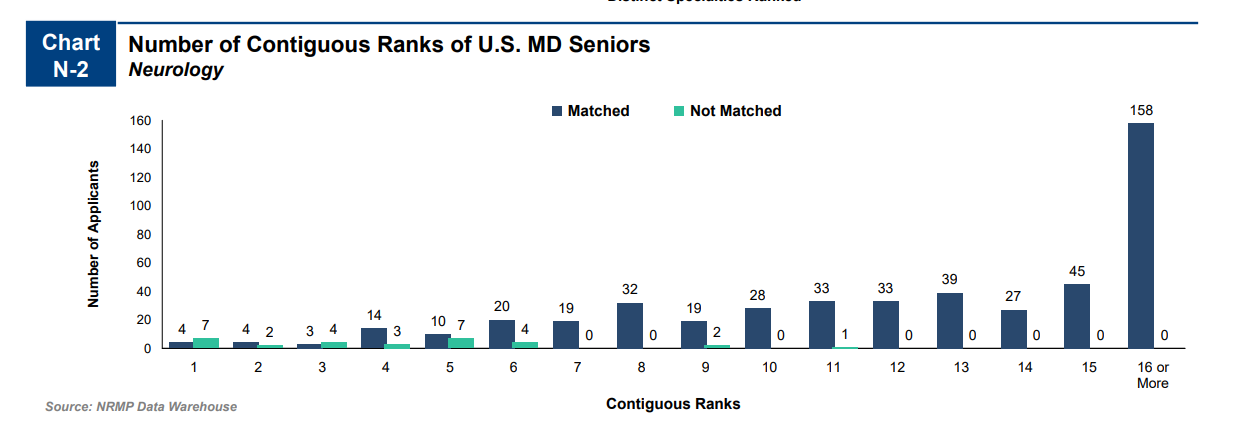 From NRMP Main Residency Match Data, 2024
Charting Outcomes™: Characteristics of U.S. MD Seniors Who Matched to Their Preferred Specialty: 2024 Main Residency Match® | NRMP
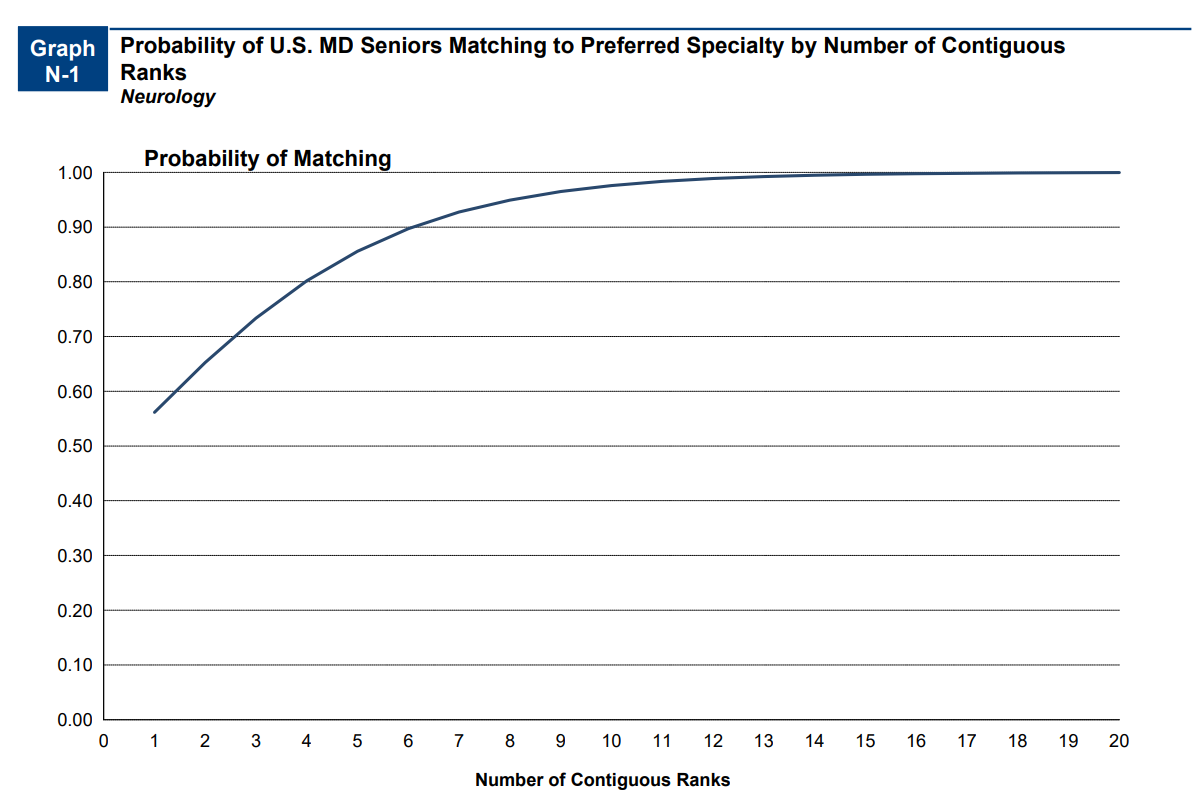 Goals
Apply to a range of programs in terms of competitiveness. 
Ideally you will interview at 12- 14 programs 
Students should rank all programs they interviewed at unless they would rather go unmatched  
If you have a significant geographic constraint, consider a pre-liminary program back up or a dual-application.
Signaling
Number of Signals Vary per Specialty
8 Signals for Neurology in 2025-2026 Application Cycle 
There were 8 signals for the 2024-2025 Application Cycle 
There were 3 signals in 2023-2024 cycle
Program Signaling for the 2026 MyERAS® Application Season | Students & Residents
Neurology Data (UMSOM)
Neurology Data (UMSOM)
Neurology Data (UMSOM)
Neurology Data (UMSOM)
Which Programs to apply to:
FREIDA is a really great tool that can help you look at accredited programs by specialty in different regions around the country. https://freida.ama-assn.org/Freida/#/ 
  
AAMC Residency Explorer is a useful tool in assessing your competitiveness at particular programs: https://www.residencyexplorer.org/Account/Login 
 
MedScope Data *We will review together – this data allows you to see where you stand as a student at UMSOM 
 
Departmental Advisors (as well as faculty advisors, and senior students) are another key source of program information
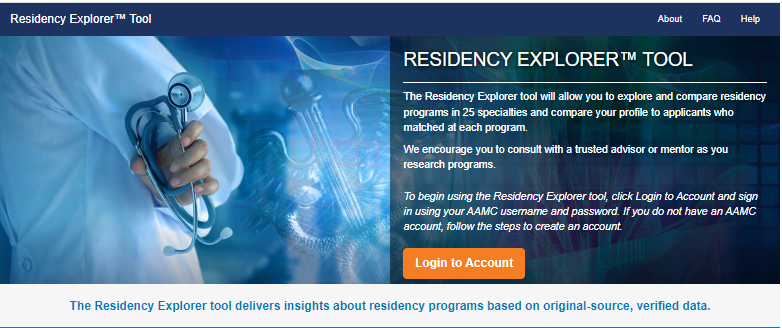 Residency Explorer
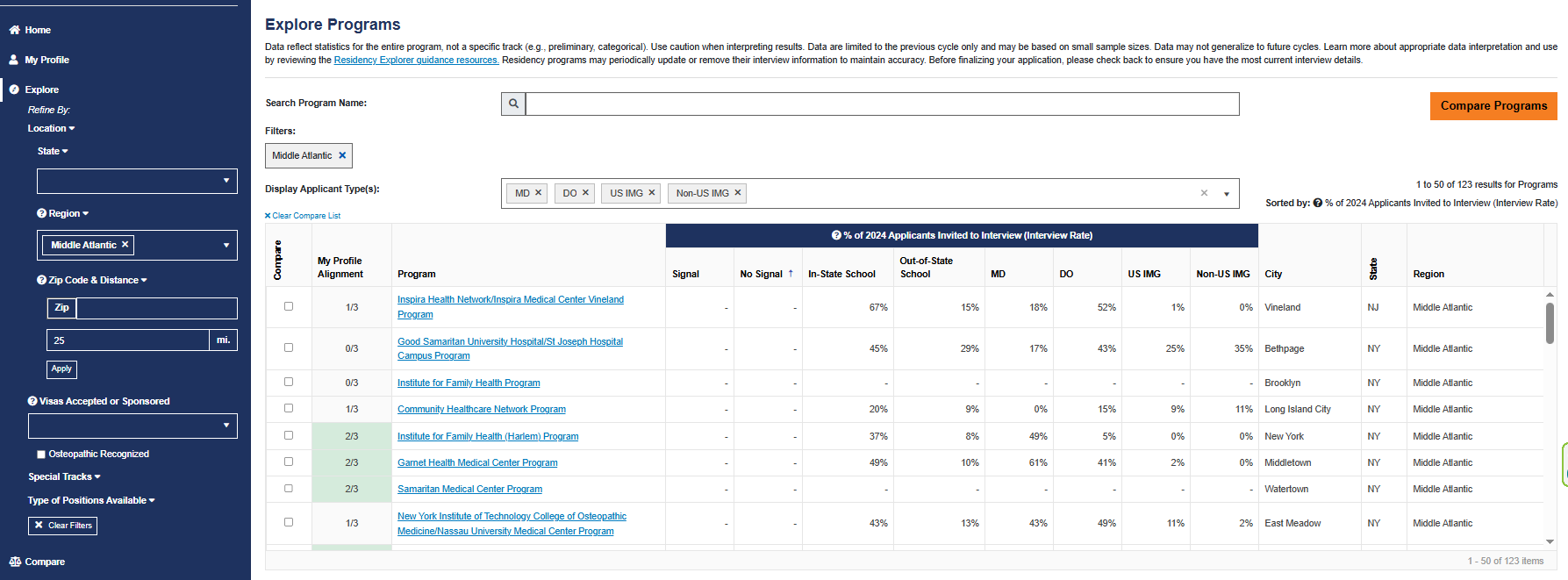 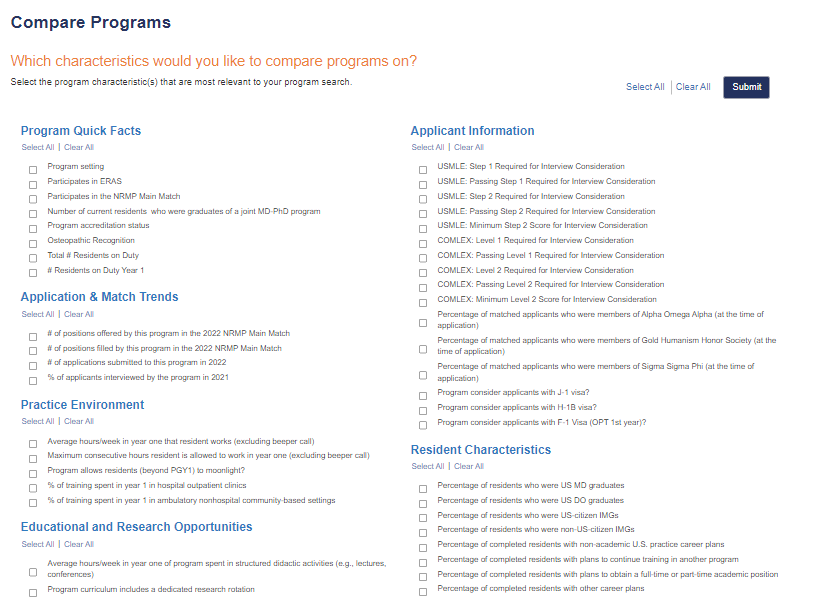 Compare Programs
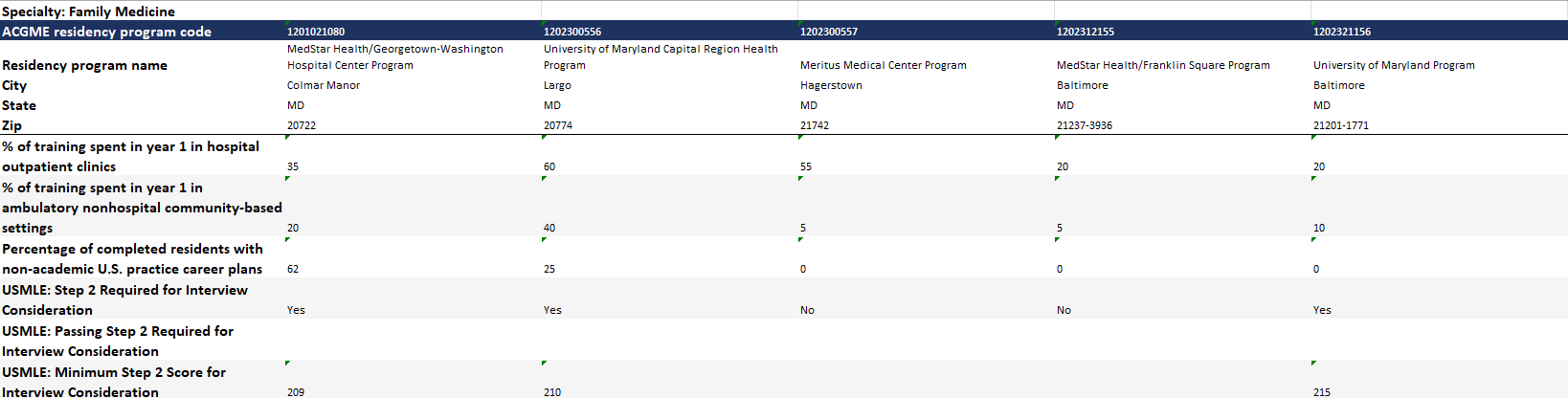 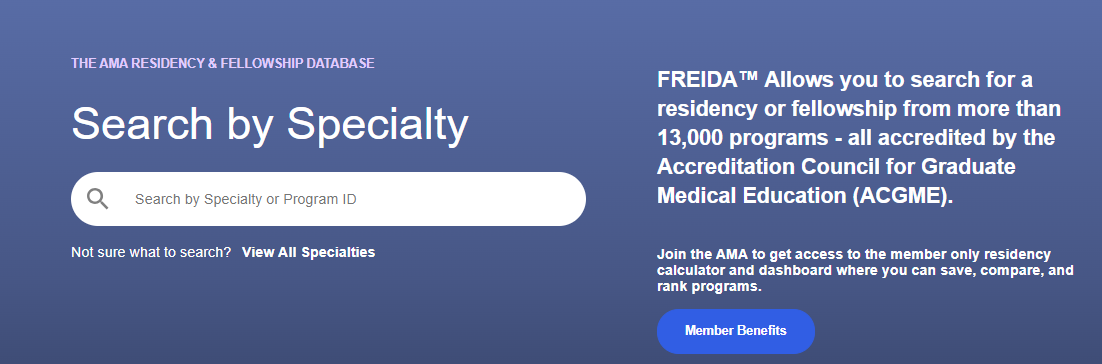 Frieda
Overview
 Length
Affiliated Programs
Program and Work Schedule
Size of program
Step 1 and 2 data
Work schedule/Call
% USMD and gender
Features and Benefits 
Compensation
Offers additional training or educational experience beyond accredited length
Off campus electives
Tag Specialty
Location
Program Type
University Based
Community Based/University Affiliated
Community Based
Special Tracts
Map Feature
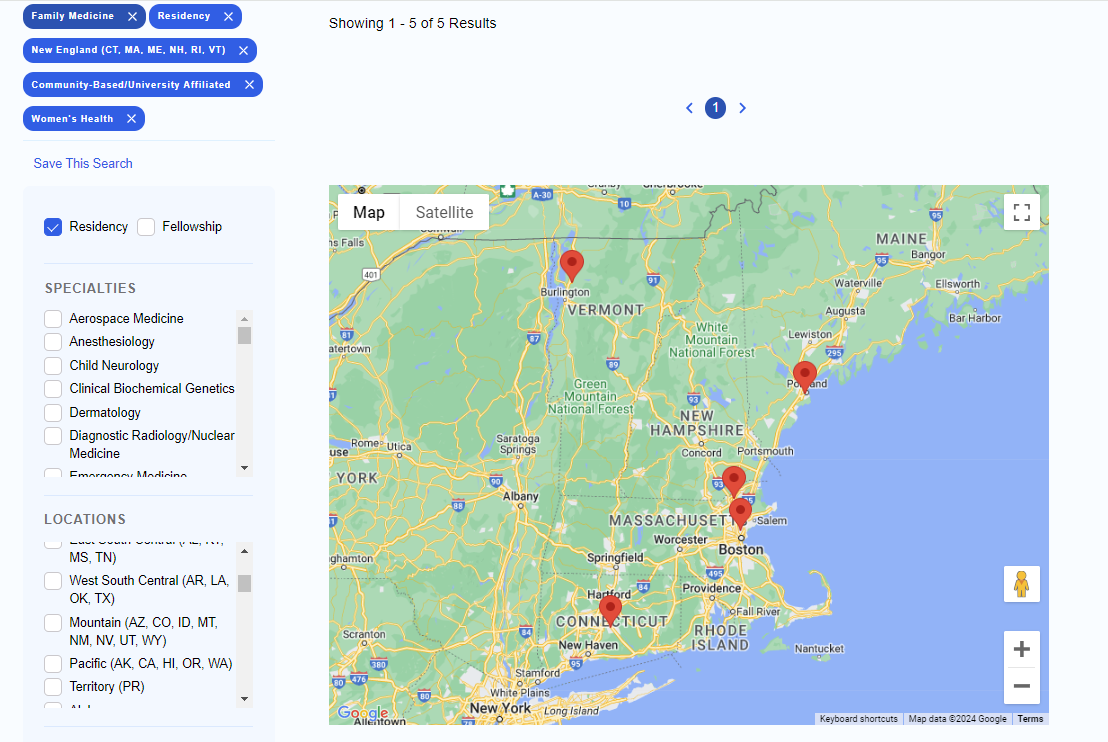 Checklist to be completed prior to your meeting
[   ] Complete the Career Tab on MedScope  
[   ] Review your schedule/graduation requirements  
[   ] Review packet information, emailed after this meeting 
[   ] Review the Residency Application Handbook 
 
The below are NOT required but may be helpful  
[   ] Meet with Departmental Mentors  
[   ] Create a preliminary list of programs of interest (print/PDF Residency Explorer output)  
[   ] Create a CV Draft (CV Tips); we will not go through this at the meeting but can answer specific questions  
[   ] Create a Personal Statement draft; we are happy to review outside the meeting timeframe
Checklist to be completed prior to your meeting
[   ] Complete the Career Tab on MedScope  
[   ] Review your schedule/graduation requirements  
[   ] Review the Residency Application Handbook 

The below are NOT required but may be helpful  
[   ] Meet with Departmental Mentors  
[   ] Create a CV Draft (CV Tips); we will not go through this at the meeting but can answer specific questions  
[   ] Create a Personal Statement draft; we are happy to review outside the meeting timeframe  
[  ] Self reflect on your competitiveness
Any Questions?
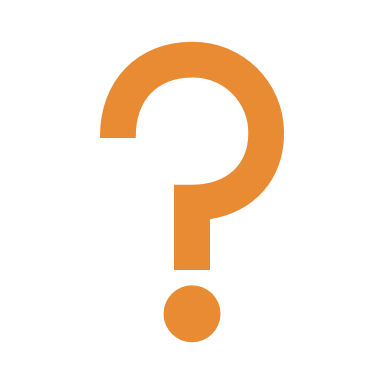